О комплексном подходе к реализации национального проекта «Образование» в Краснодарском крае
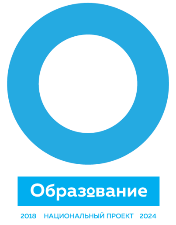 2019 - 2024
Куратор: 
Минькова А.А.,
заместитель главы администрации (губернатора) Краснодарского края

Руководитель проекта:
Воробьева Е.В.,
министр образования, науки и молодежной политики Краснодарского края
Актуальные характеристики системы образования
в Краснодарском крае
83,5 
млрд рублей
1 млн 111,9
тыс. человек
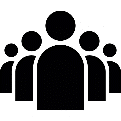 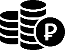 Объём расходов консолидированного 
бюджета  на образование в крае
Общая численность обучающихся 
в государственных и муниципальных  образовательных организациях
1512
273,7 тыс. детей
Организации, осуществляющие образовательную деятельность 
по образовательным  программам дошкольного образования,
присмотр и уход за детьми
Большинство  объектов системы общего образования создано для жителей сельской местности: 56,9% детских садов (860) и 67,3 % школ (825)
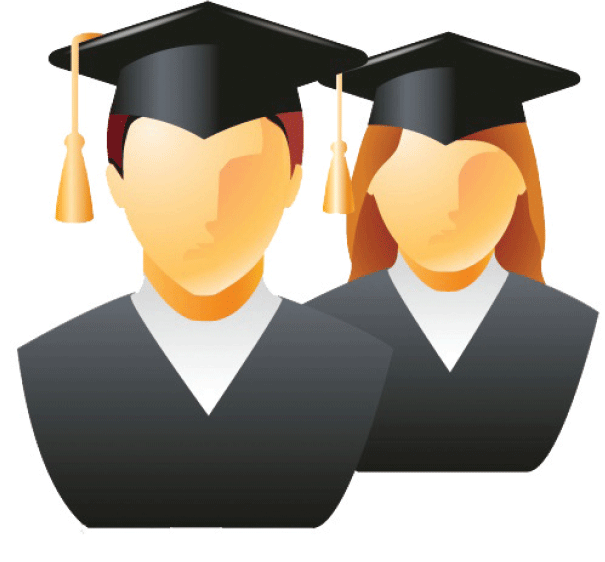 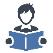 634,4тыс. детей
Доля обучающихся 
в первую смену в городской и сельской местностях, в том числе:
в городской местности – 69,9 %
в сельской местности – 87,3 %
1225
от общей численности учителей, составляют молодые учителя в возрасте до 35 лет в том числе:
в городской местности – 24,3 %
в сельской местности -  21,4 %
Общеобразовательные организации
77,4%
22,8%
271,5тыс. детей
825
Школ в сельской местности
43,7тыс. детей
Сельские малокомплектные, условно малокомплектные школы
352
Подвоз более 54 тыс. учащихся 
организован в 632 сельские школы.
Средняя наполняемость классов:

в начальных классах – 25,6 человек
в основной школе – 24,3 человека
в старших классах – 19,6 человек
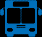 8, 4тыс. детей
Коррекционные 
школы, школы-интернаты
53
10
с наименьшей численностью обучающихся от 23 до 6 чел.
школ
На 1 педагога в школе приходится  25,5 обучающихся, в том числе:
в городской местности – 28,3 человека
в сельской местности –  22,6 человека
103,0тыс. студентов
10
с наибольшей численностью обучающихся от 2,7 тыс. до 7,2 тыс. чел.
Профессиональные
образовательные
организации
93
школ
1693
профильных класса и групп
100,8тыс. студентов
20
Образовательные
организации высшего
образования
99,8 % школ подключены 
к сети Интернет
профилей
74,8 тыс. персональных компьютеров в школах
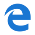 10
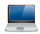 30
охват обучением
тыс. чел.
подготовка кадров по профессиям и специальностям ТОП-Регион, наиболее перспективным и востребованным на рынке труда края 
во взаимодействии  с предприятиями реального сектора экономики.
оснащение материально-технической базы колледжей в соответствии 
с  современными требованиями производства;
повышение качества подготовки кадров и уровня квалификации   
       педагогов.
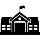 77
многопрофильных 
колледжей
в организациях дополнительного образования занимаются
375,6тыс. детей
430
16
Имеют специализацию 
(медицина, культура и др.).
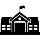 Сеть организаций профессионального образования в соотношении «город-село»
ВОЛОНТЕРСКИЕ ЦЕНТРЫ И ОБЪЕДИНЕНИЯ
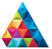 10 центров на базе образовательных организаций высшего образования и общественных организаций, входящих в Ассоциацию волонтерских центров 
302 отряда на базе школ
104 отряда на базе профессиональных образовательных организаций
67/26
колледжей
6
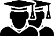 вуза
4
реализуют 
программы 
2-х уровней
39
ЗАРЕГИСТРИРОВАНО 
НА ПОРТАЛЕ «ДОБРОВОЛЕЦ КУБАНИ»
27196 добровольцев
1192 мероприятий и «добрых вакансий» 
НА ЕИС «ДОБРОВОЛЬЦЫ РОССИИ»
2571 доброволец
438 мероприятий и «добрых вакансий»
осуществляют подготовку, переподготовку и повышение квалификации педагогов в регионе
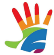 учреждение дополнительного профессионального образования
1
организаций
Актуальные характеристики системы образования
в Краснодарском крае
Перечень региональных проектов
в Краснодарском крае
В РАМКАХ НАЦПРОЕКТА «ОБРАЗОВАНИЕ»
Региональный проект «Современная школа»
Региональный проект «Успех каждого ребенка»
Региональный проект «Поддержка семей, имеющих детей»
Региональный проект «Цифровая образовательная среда»
Региональный проект «Учитель будущего»
Региональный проект «Молодые профессионалы»
Региональный проект «Новые возможности для каждого»
Региональный проект «Социальная активность»
РЕГИОНАЛЬНЫЕ ПРОЕКТЫ
Содействие созданию в Краснодарском крае новых мест в общеобразовательных организациях на 2016–2025 годы
Модель аттестации педагогических работников в электронном виде
Сдать ЕГЭ про100!
Совершенствование механизмов оценки качества подготовки обучающихся
Модель управления качеством деятельности педагогов в организациях дополнительного образования как условие эффективного внедрения профессиональных стандартов
Рабочие кадры для передовых технологий
Шахматы в школу
Основные результаты и показатели
комплексного подхода реализации национального проекта «Образование» в Краснодарском крае
[Speaker Notes: Результаты формулируются описательно, а показатели с цифрами, долями, процентами]
Основные результаты и показатели
комплексного подхода реализации национального проекта «Образование» в Краснодарском крае
[Speaker Notes: Результаты формулируются описательно, а показатели с цифрами, долями, процентами]
Основные результаты и показатели
комплексного подхода реализации национального проекта «Образование» в Краснодарском крае
[Speaker Notes: Результаты формулируются описательно, а показатели с цифрами, долями, процентами]
Основные результаты и показатели
комплексного подхода реализации национального проекта «Образование» в Краснодарском крае
[Speaker Notes: Результаты формулируются описательно, а показатели с цифрами, долями, процентами]
Риски
реализации национального проекта «Образование» в Краснодарском крае
Рост числа обучающихся в образовательных организациях региона в связи с миграционными   процессами (как следствие - сохранение дефицита мест).

Недостаточность финансирования региона по итогам отсутствия побед в федеральных конкурсах на получение грантов и субсидий на реализацию проектов.

Подготовка управленческих и педагогических кадров для эффективной реализации проекта в короткий срок.

Низкая мотивация педагогических работников для непрерывного повышения квалификации.

Недостаточная готовность работодателей к участию в подготовке квалифицированных кадров для региона. 

Недостаточная готовность бизнес-сообщества к участию в организации образовательного процесса.

Фрагментарный характер данных о потребностях рынка труда, отрицательно влияющий на практику опережающей подготовки кадров. 

Отсутствие порядка межведомственного взаимодействия и учета вовлечения граждан  в добровольческую деятельность.
Региональные особенности
реализации национального проекта «Образование» в Краснодарском крае
РЕГИОН ОБЛАДАЕТ:
инвестиционной привлекательностью;
географическими и  климатическими преимуществами;
одной из крупнейших в России образовательных сетей, охватывающей все уровни образования.

ПРОЕКТНАЯ АКТИВНОСТЬ РЕГИОНА:
в движениях «Молодые профессионалы», «Абилимпикс» и «Юниор Профи»;
в комплексном проекте модернизации образования;
в реализации мероприятий государственных программ Российской Федерации;
регион выступает площадкой для проведения крупных событийных мероприятий, которые обеспечиваются волонтерами преимущественно из числа молодежи края (Олимпийские игры, ВФМС, FIFA, РИФ, Формула-1 и т.д.).

ПРИОРИТЕТНЫЕ НАПРАВЛЕНИЯ:
ввод новых мест в образовательных организациях;
обеспечение новых мест материально-техническими условиями равного доступа к образовательным ресурсам;
повышение объективности результатов проведения оценочных процедур всех уровнейв общеобразовательных организациях;
создание системы непрерывного образования.

МЕЖВЕДОМСТВЕННОЕ ВЗАИМОДЕЙСТВИЕ:
с региональными органами исполнительной власти, в том числе с министерствами труда и социального развития, здравоохранения, культуры, департаментами промышленной политики и СМИ;. 
с образовательными организациями  высшего образования расположенными в регионе;
В ТОМ ЧИСЛЕ: 
АО «КТК-Р» ;
ФОНД «Вольное дело».
Региональные особенности
реализации национального проекта «Образование» в Краснодарском крае
ОПЫТ МЕЖРЕГИОНАЛЬНЫХ КООПЕРАЦИЙ : 
регионального координационного центра WoldScills Краснодарского края и специализированных центров компетенций, с центрами Московской области, субъектами Южного и Северо-Кавказского федеральных округов; 
специалистов Базовой площадки по поддержке инклюзивного профессионального образования Краснодарского края и Центра развития инклюзивного образования Российского университета дружбы народов; 
окружного оператора Всероссийского конкурса «Доброволец России» по Южному федеральному округу; 
регионального института развития образования и республиканских институтов развития образования по  повышению кадрового по­тенциала педа­гогов и специ­алистов в изу­чении русского языка.

ПЕРСПЕКТИВЫ ВЗАИМОДЕЙСТВИЯ: 
сетевое взаимодействие Сочинского профессионального техникума с Межрегиональным центром компетенций строительного профиля Московской области;
проведение окружного «Profest-Юг»;
проведение в ЮФО Соревнования молодых исследователей в рамках Российской научно-социальной программы «Шаг в будущее».
Взаимосвязь национального проекта «Образование»
с другими национальными проектами, реализуемыми в Краснодарском крае
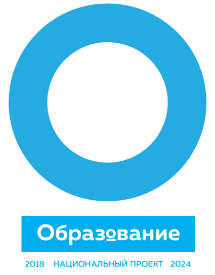 НП «ДЕМОГРАФИЯ»
Содействие занятости женщин – создание условий дошкольного образования для детей в возрасте до 3-х лет. Разработаны мероприятия по созданию мест в образовательных организациях для детей в возрасте до 3-х лет для обеспечения 100% доступности дошкольного образования к 2021 году и сохранения ее до 2024 года
НП «НАУКА»
НП «ЦИФРОВАЯ ЭКОНОМИКА РОССИЙСКОЙ ФЕДЕРАЦИИ»
Не менее 3 тыс. молодых исследователей и обучающихся приняли участие в реализуемых научными  центрами мирового уровня, 
созданными в 2020-2021 годах, 
образовательных, научных и (или) научно-технических программах и проектах.
В части обеспечения интернетом,  авторизации на ЕПГУ, электронно-цифровая подпись, подготовки по программам дополнительного образования с компетенциями для цифровой экономики
Дополнительная информация для подготовки раздаточного материала
Основные показатели
регионального проекта «Современная школа»
*Показатель уточняется ежегодно по итогам отбора Министерства просвещения российской Федерации на предоставление субсидии федерального бюджета бюджетам субъектов Российской Федерации по соответствующему мероприятию
Основные показатели
регионального проекта «Успех каждого ребёнка»
Основные показатели
регионального проекта «Поддержка семей, имеющих детей»
Основные показатели
регионального проекта «Цифровая образовательная среда»
Основные показатели
регионального проекта «Цифровая образовательная среда»
Основные показатели
регионального проекта «Цифровая образовательная среда»
Основные показатели
регионального проекта «Цифровая образовательная среда»
⃰ Показатель будет скорректирован после утверждения методики расчета на федеральном уровне в 2019 году.
**Показатель будет скорректирован после утверждения методики расчета Минкомсвязи в 2019 году и зависит от субсидирования субъекта в рамках  программа «Цифровая экономика Российской Федерации».
Основные показатели
регионального проекта «Учитель будущего»
Основные показатели
регионального проекта «Молодые профессионалы»
* Показатель уточняется ежегодно по итогам отбора Министерства просвещения российской Федерации на предоставление субсидии федерального бюджета бюджетам субъектов Российской Федерации по соответствующему мероприятию
Основные показатели
регионального проекта «Социальная активность»
Основные показатели
регионального проекта «Новые возможности для каждого»